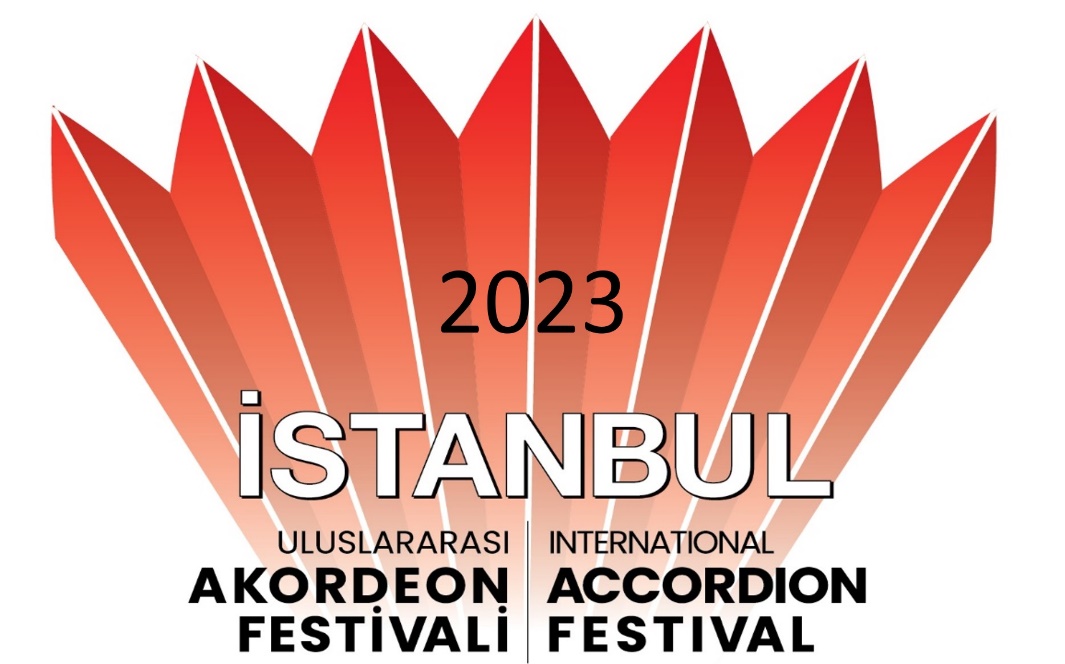 3. ULUSLARARASI 
İSTANBUL AKORDEON FESTİVALİ
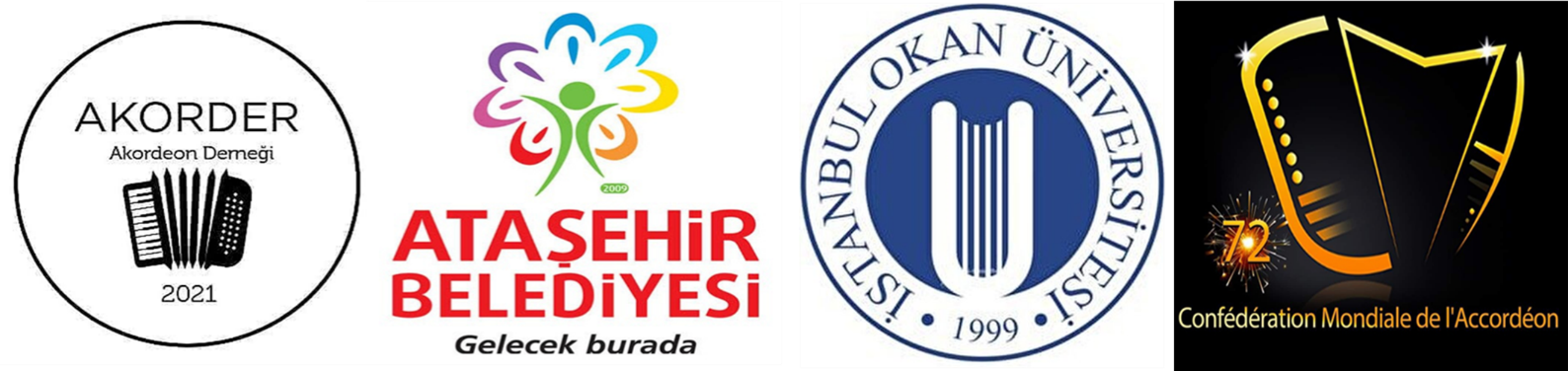 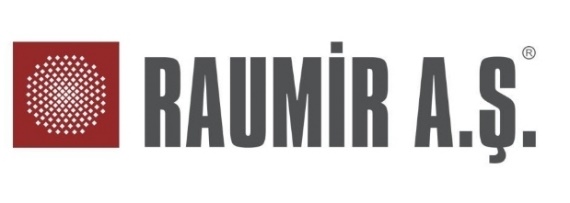 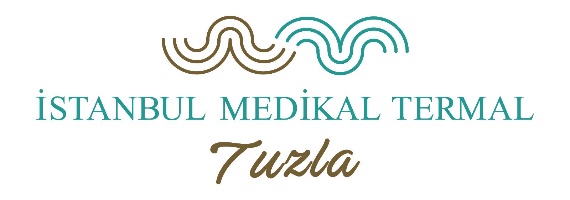 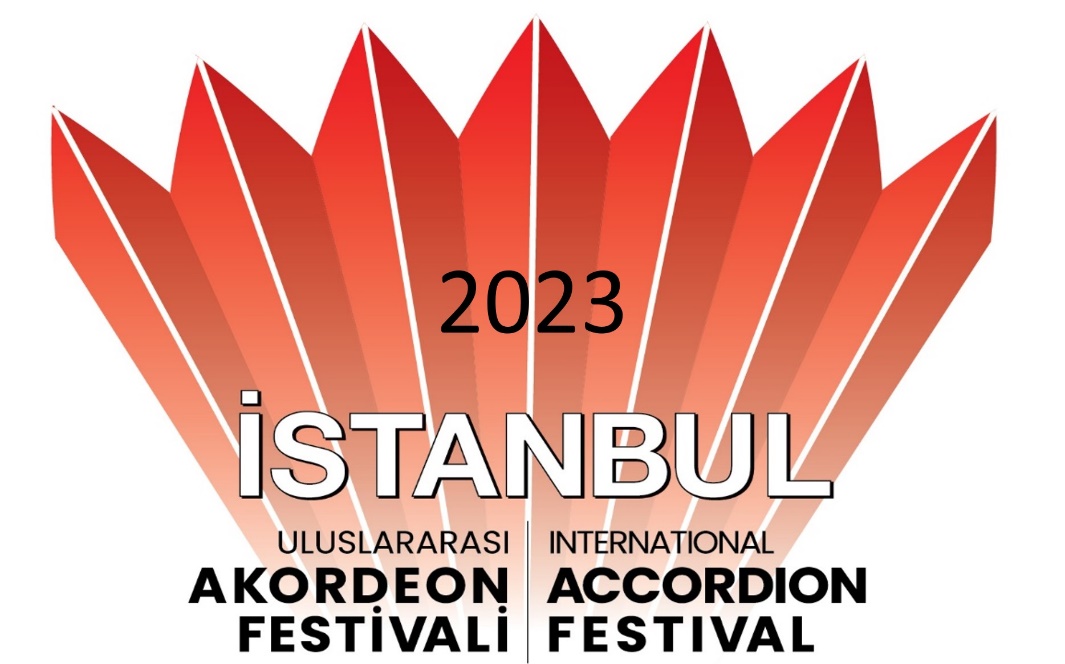 Festival Yöneticileri Ve Konuk Sanatçıları - Yarışma Yöneticileri Ve Jürileri
Festival Directors & Guest Artists - Competition Directors & Juries
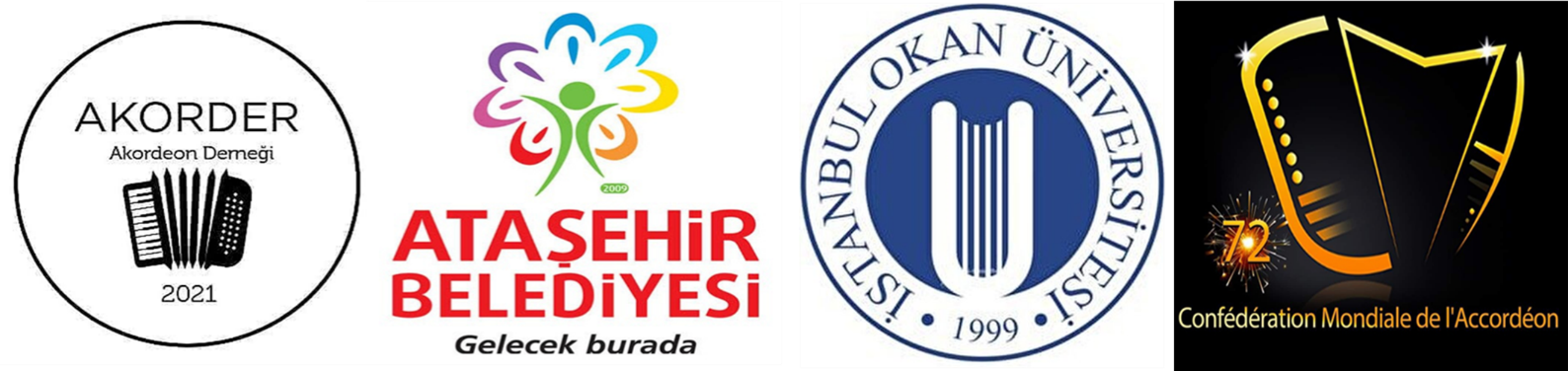 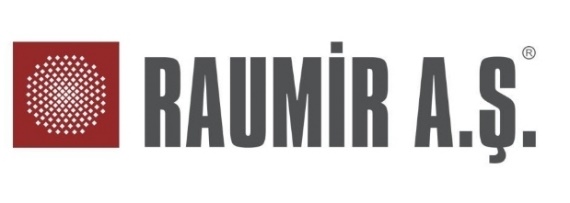 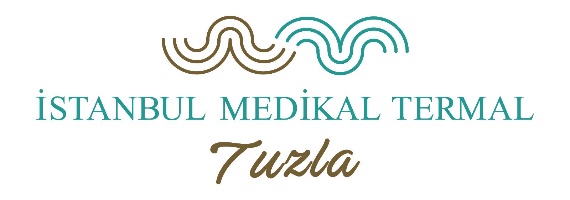 FESTİVAL İÇERİĞİ / KAPSAMI:
 4.1. Organizasyon Alanları:
Ataşehir Belediyesi Kültür Merkezi 
Açık Hava Tiyatrosu ve Parkı
İstanbul Okan Üniversitesi Konservatuvarı 
4.2. Festival Sponsorları
ATAŞEHİR BELEDİYESİ 
https://www.atasehir.bel.tr/haber/2-istanbul-uluslararasi-akordeon-festivali-basliyor 
İSTANBUL OKAN ÜNİVERSİTESİ 
https://www.okan.edu.tr/duyuru/10033/dunya-akordeon-gunu-etkinligi/ 
AKORDER https://akorder.com/
AKORDEON VE KÖRÜKLÜ ÇALGILAR EĞİTİM VE UYGULAMA ÇALIŞMALARI DERNEĞİ
CMA http://www.cma-accordions.com/
CONFEDERATİON MONDİALE DE L’ACCORDEON 
Kamil SALDUZ - Hüseyin BİNGÖL
4.3. Festival Hazırlık Kurulu
Ataşehir Belediyesi Kültür Müdürlüğü, Dr. Çetin Körükçü, A.A.Elyağutu Cengiz Berkün, Zekiye Yılmaz, Ertan Özer, Gülşah Sargın Kaptaş, Orkun Kılıç,  Emre Kuyumcu, Ziya Serkan Doğan, Kamuran Terzioğlu, Ercüment Gürçay, Fredrich Deschamps, Raymond Bodell, Anna Bodell 
4.4. Organizasyon Görev Paylaşımı 
Yarışmalar Koordinatörü: Cengiz Berkün
Festival Sanat Yönetmeni: Aziz Ali Elyağutu
Festival Koordinasyon: A.A.Elyağutu, Zekiye Yılmaz, Ertan Özer,
Orkun Kılıç, Gülşah Sargın Kaptaş, Emre Kuyumcu,
Ziya Serkan Doğan, Ercüment Gürçay,  Kamuran Terzioğlu, 
Reji: Şevket Yakupoğlu
4.5. Festival Programları Sunucusu:  	Gülşah Sargın Kaptaş, 
				Gazi Kıtoğlu
FESTİVALİN YERİ, TARİH VE PROGRAM İÇERİKLERİ:
	
4 günlük süreçte; 17-20/08/2023
2. Uluslararası İstanbul Akordeon Ve Körüklü Çalgılar Yarışması / 3. Ulusal Akordeon ve Körüklü Çalgılar Yarışması / 3. ULUSLARARASI İSTANBUL AKORDEON FESTIVALI Açık Toplu Çalma (Akordeonistler Buluşması), Vefa Ve Anma ve Festival Konserleri İçeriğinde gerçekleştirilecektir.
 
FESTİVAL AMACI:

Dünyada, çok sayıda kültür ve etnik kökene taşınmış, bu taşınmışlığı, daha sonra, enstrümanları çalanların da, ustalığı ile kendisine yakıştıran bu çalgının, farklı kültür ve müziklerle tanışmışlığı, çok kısa sürede taraf olarak değil de, ev sahibi gibi o müziğin gerçek sahibiymiş haline getiren, bir kaç müzik enstrümanı vardır. Akordeon ve diğer körüklü sazlar bu enstrümanlardandır. 

Kültürlerarasılık bağlamında ve kültürel iletişim işlev ve gerçekliği çerçevesinden bakıldığında, polifonik ve makamsal, başka değişle çok evrenli bir müzik
anlayışı ve duyuşunun en güzel - yetkin icra enstrumanlarından olan Akordeon ailesinin yaratacağı, bir kardeşlik tanıtım, tanışma, yücelme, bilgilendirme, niteliklendirme kapsam ve içeriğinde buluşmalar yaratmak bu festivalin amacıdır. 

Ayrıca, Akorder olarak, akordeon çalgısını, ülkemizde tekrar eğitim müziğine ve müzik eğitimine kazandırmak için, bu çalgı ailesini görünür bilinir kılmak için, hem ülkemizde, hem dünyada görünür olacak organizasyonları gerçekleştirmeyi önemsiyoruz.  Bu yıl üçüncüsünü gerçekleştireceğimiz festivalimiz ile birlikte bu amaca bir adım daha yaklaşmış olduğumuza inanıyoruz.
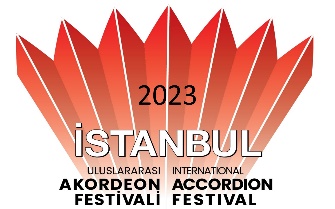 3. ULUSLARARASI İSTANBUL AKORDEON FESTİVALİ YURTDIŞINDAN KONUK SOLİST MÜZİSYENLERİ 
3RD INTERNATIONAL ISTANBUL ACCORDION FESTIVAL GUEST FROM ABROAD SOLOIST MUSICIANS

Orosz ZOLTAN 
Akordeonist / Macaristan -  Hungary
 Vesna & Saşa STOJİLJKOVİĆ
 - ACCODUO
Akordeonists / Slovenya -Slovenya
Egle Ona BARTKEVİCİUTE
Akordeonist / Letonya - Letonia
Dušan ĐORĐEVİĆ
Akordeonist / Sırbistan -Sırbia
 Angel MARİNOV 
İstanbul Körüklü Çalgılar Topluluğu Solisti
Bandoneonist Bayanist / Bulgaristan - Bulgaria
 Subhan KÖÇERLİ 
İstanbul Körüklü Çalgılar Topluluğu Solisti
Azerbaycan Garmonist / Azerbaycan - Azerbaijan
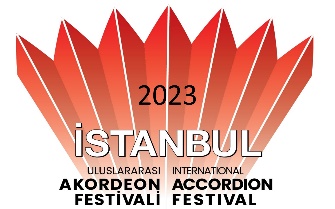 3. ULUSLARARASI İSTANBUL AKORDEON FESTİVALİ YURT İÇİNDEN KONUK SOLİST MÜZİSYENLER 
3RD INTERNATIONAL ISTANBUL ACCORDION FESTIVAL GUEST FROM WITHIN THE COUNTRY SOLOIST MUSICIANS

Bu yıl önceki yıllardan farklı ve özel olarak,  ülkemizin kuruluşunun yüzüncü yılı nedeni ile ülkemizde yetişen üstatları, dünyadan üstatları konuk ettiğimiz festivalimizde birlikte aynı sahnede konuk etmek istiyoruz. Bu sayede, artık dünya ölçeğinde tanınan bir festival ve organizasyon olan festivalimiz aracılığı ile ülkemizde yetişen üstatların, ilgili uluslararası alanlarda, görünür olmalarına katkıda bulunmayı hedeflemekteyiz. 
Dernek olarak, Kültürlerarasılık bağlamında, kültürel iletişim gücü en yüksek olan, akordeon ailesinden çalgıların, cumhuriyetimizin ilk yıllarındaki gibi, müzik eğitiminin ve eğitim müziğinin içinde olması ve eğitim - öğretim programına yeniden kazandırılması yönünde hedef ve maçlarımız doğrultusunda çalışmalarımız devam etmektedir.  
Bu yıl çalışmalarımıza eklenen bir ilk - yenilik de, Etnogram İstanbul - İstanbul Körüklü Çalgılar Topluluğu’dur.
ETNOGRAM İSTANBUL -  
İstanbul Körüklü Çalgılar Topluluğu 
 
1- PİANİST & DÜZENLEME                  	 : SERJ MISIR
2- BASS GUITARİST                                  	 : SITKI SENCER ÖZBAY
3- BATERİST                                             	 : İLKAY NİŞANCI - İLKE KIZMAZ 
4- PERCUSSİONİST                                   	 : SERKAN KARDAŞ 
5- PERCUSSİONİST                                   	 : FERHAT UZUNBAŞ
			   MEHMET İNCELİ 
6- KANUNİ                                               	  : TUNCAY KARDAŞ
7- NEFESLİ & DÜZENLEME                                  : SAMET PLANALI (SKS/KLR.) 
			    TOLGA ARAS (KLR. / BLB.)
8- KEMAN - PİANO & DÜZENLEME                   : PARVİN ASLANOV
9-  VOKALİST & PK AKORDEONİS - SUNUCU	  : GÜLŞAH SARGIN KAPTAŞ 
10- VOKALİST & GİTARİST  	       - SUNUCU 	  : GAZİ KITOĞLU
KÖRÜKLÜLER: 
01- BANDONEONİST & BAYANİST                  	: ANGEL MARİNOV
02- DİATONİK AKORDEON                              	: HALİL İBRAHİM ONAY 
03- KUZEY GARMONU                                   	: EMRE KUYUMCU 
04- AZERBAYCAN GARMONU                     	: SUBHAN KÖÇERLİ 
05- AKORDEON                                             	: SERVER KERİMOV ?
06- AKORDEON & DÜZENLEME                        : AYDIN YAVAŞ 
07- AKORDEON                                    	: MELİH YARLIGAŞ
08- AKORDEON		: CENKAY HAS 
09- AKORDEON		: ALEKSANDRA  STRASHİLOVA
10- AKORDEON		: YOANNA BASHLİYSKA
11- AKORDEON		: GEORGİ STAMİROV
12- AKORDEON & GARMON / KONZERT MEİSTER : AZİZ ALİ ELYAĞUTU
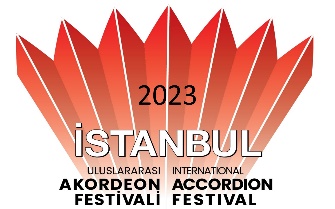 AÇILIŞ
İSTANBUL KÖRÜKLÜ ÇALGILAR TOPLULUĞU / ETNOGRAM İSTANBUL	https://www.youtube.com/watch?v=R7kPFu4eb7c		https://www.youtube.com/@azizalielyagutu/videos
DUŠAN ĐORĐEVİĆ 				https://www.youtube.com/@dusandjordjevic92
AYDIN YAVAŞ & ORKESTRASI 			https://www.youtube.com/@AYDINYAVAS
2. GÜN 
İKÇT / ETNOGRAM İSTANBUL
EGLE ONA BARTKEVİČİŪTĖ			https://www.youtube.com/@eglutacco
BURAK ŞENDAĞ BANDONEONİST & VOKALİST MELTEM ANAFARTA ŞENDAĞ İKİLİSİ 			https://www.youtube.com/@burak_sendag
3. GÜN  - KONSER SOLİSTİ 
İKÇT / ETNOGRAM İSTANBUL
VESNA BAJİC STOJİLJKOVİC (ACCDUET /AKKO İKİLİSİ) 	https://www.youtube.com/@ACCDUET
MURAT BALKAN 				https://www.youtube.com/channel/UCbN37VbzBnpp_coE6-fkh2Q
KAPANIŞ
İKÇT / ETNOGRAM İSTANBUL
OROSZ ZOLTAN				https://www.youtube.com/@ZoltanOroszAccordionist
GÜLCAN ALTAN  https://www.youtube.com/@GulcanALTANofficial - ELGUN GULİYEV   https://www.youtube.com/@mrtenore

EŞLİK EDECEK SOLİST MÜZİSYEN VE TOPLULUKLAR 
ERCAN TAŞDEMİR	AKOREONİST			https://www.youtube.com/@mucisian1
ERTUĞRUL ŞENTÜRK 	AKORDEONİST			https://www.youtube.com/watch?v=bhtagaqqlau
BEKİR SAKARYA 		AKORDEONİST			https://www.youtube.com/@bekirsakarya4769
BURAK GÜNBAY & BOSPORUS BAND 			https://www.facebook.com/yusufeminisevdalinka/videos/1588499067869857
SAMET  PLANALI & BANDOROLL				https://www.instagram.com/bandoroll/?fbclid=IwAR2ZYUSNAnYBY_VJQ4HVEt_FbPzrYOTuw2w7LkCYLNhwKN-osoE59Yjft5U
CENGİZ BERKÜN 		GARMONİST			https://www.youtube.com/@cengizberkun
HALİL İBRAHİM ONAY 	DİATONİK AKORDEONİST		https://www.youtube.com/@hionay
EMRE KUYUMCU		GARMONİST			https://www.youtube.com/results?search_query=Emre+Kuyumcu
BURAK ALKAN 		GARMONİST			https://www.instagram.com/burakalkani/
TİMUÇİN UYKUR 		GARMONİST			https://www.youtube.com/@bygarmon
ALPAYHAN  		KARAYEL 
EMRE 		SOLMAZ 			https://www.youtube.com/channel/UCF1tz0ma9YUUgz1jcMO_V1g
MUSTAFA 		YAVUZDEMİR			https://www.youtube.com/channel/UCU6axhIisQwoO2deU45emUg
DENİZ EREN 		TORUN			https://www.youtube.com/@D.ErenTorun
EŞLİK EDECEK SOLİST DANS USTALARI VE TOPLULUKLARI: 
TANGO MİA – GAMZE TULPAR / TURKUAZ DANS TOPLULUĞU - EREN DURSUN / ABDULLAH ÇIPLAK / 
DOÇ. DR. KEREM  CENK YILMAZ / DOÇ.  DR. DİLEK CANTEKİN ELYAĞUTU  / SERDAR BOMBACI /
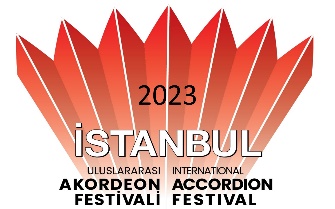 YARIŞMA KOORDİNATÖRÜ VE JÜRİ ÜYELERİ // COMPETİTİON COORDİNATOR & JURİES
CENGIZ BERKÜN 	COMPETİTİON COORDİNATOR 	TÜRKİYE

FREDRİCH DESCHAMPS 				FRANSA 
RAYMOND BODELL 				İNGİLTERE

OROSZ ZOLTAN 				MACARİSTAN
EGLE ONA BARTKEVİCİUTE				LETONYA
DUŞAN DORDEVİC				SIRBİSTAN
VESNA BAJİC STOJİLJKOVİĆ				SLOVENYA
SAŞA STOJİLJKOVİĆ				SLOVENYA

ALEKSA MİRKOVİĆ 				SIRBİSTAN
RUSLANA BEZPALKO 				UKRAYNA
GALİMZAN NARİMBETOV  				KAZAKISTAN
SKUMBİN MIFTARI  				KOSOVA
MARSEL NUMANAJ 				ARNAVUTLUK
DANIELA RAKIÇ 				SIRBİSTAN 

SUBHAN KÖÇERLİ 				AZERBAYCAN
ANGEL MARİNOV 				BULGARİSTAN
GHOLAMREZA SEYED HASSANİ 			İRAN
KATERINA LEKKA 				YUNANİSTAN
SERVER KERİMOV  				KIRIM
ELTON BALLA 					ARNAVUTLUK
SERGİO ZAMPOLİ 	              	GÜNEY      AFRİKA 	CUMHURİYETİ
SERGEİ TELESHEV				USA – UKRAYNA
SPODRİS KAČĀNS				LETONYA
EMRE KUYUMCU 			TÜRKİYE
ERCAN TAŞDEMIR   			TÜRKİYE
ZİYA SERKAN DOĞAN 			TÜRKİYE
UMUT  KAHRAMAN 			TÜRKİYE
MURAT BALKAN 			TÜRKİYE
EMRE SOLMAZ  			TÜRKİYE
ERKAN SARAL  			TÜRKİYE
OBEN ÖZKAL 				TÜRKİYE
ORKUN KILIÇ 				TÜRKİYE
AYDIN YAVAŞ 				TÜRKİYE
AZIZ ALİ ELYAĞUTU 			TÜRKİYE
GÜLŞAH SARGIN KAPTAŞ 			TÜRKİYE
EMRE SOLMAZ			TÜRKİYE
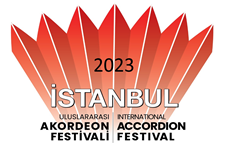 FESTİVAL VE YARIŞMA TAKVİM BİLGİLERİ // FESTIVAL AND COMPETITION CALENDAR INFORMATION
Day 1. GüN 		
Afternoon/Öğlen 	16.00-18.00 		AKORDEONİSTLER BULUŞMASI – VEFA VE ANMA SÖYLEŞiSİ //ACORDEONISTS MEETING – MEMORIAL- INTERVIEW
Evening/Akşam 	19.00-21.00		AÇILIŞ VE GALA KONSERİ // OPENING AND GALA CONCERT 
				Cemal Süreyya Etkinlik Salonu – Ataşehir / İstanbul
DAY 2. GÜN 		
Afternoon/Öğlen 	16.00-18.00 		 AKORDEONİSTLER BULUŞMASI – VEFA VE ANMA SÖYLEŞiSİ //ACORDEONISTS MEETING – MEMORIAL- INTERVIEW Evening/Akşam 	19.00-21.00 		KONSER  
				Açık Hava Sahnesi – Ataşehir / İstanbul 
DAY 3. GÜN 		
Afternoon/Öğlen 	16.00-18.00 		 AKORDEONİSTLER BULUŞMASI – VEFA VE ANMA SÖYLEŞiSİ //ACORDEONISTS MEETING – MEMORIAL- INTERVIEW Evening/Akşam 	19.00-21.00 		KONSER  
				Açık Hava Sahnesi – Ataşehir / İstanbul
DAY 4. GÜN 		
Moorning / Sabah	09.00-18.00		GEZİ // TRİP
Evening/Akşam 	20.00-22.00		KAPANIŞ KONSERİ // CLOSING CONCERT

YARIŞMA TARİHİ // COMPETİTİON DATES: 
11-13 AĞUSTOS 2023 TARİHLERİ İÇERİSİNDE, JÜRİ ÜYELERİMİZİN DERECELENDİRMELERİNİ BİTİRİP, KOORDİNATOR CENGİZ BERKÜN ‘E SONUÇLARI BİLDİRMELERİNİ RİCA EDİYORUZ.  WE REQUEST OUR JURY MEMBERS TO COMPLETE THEIR RATINGS AND NOTIFY COORDINATOR CENGIZ BERKÜN OF THE RESULTS BETWEEN 11-13 AUGUST 2023.
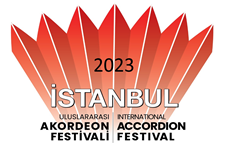 FESTİVALDE KİMLER VAR?  // WHO IS AT THE FESTIVAL?
3. Uluslararası İstanbul Akordeon Festivali Ve Yarışmaları, önceki yıllarda olduğu gibi,
 
ATAŞEHİR BELEDİYESİ 
https://www.atasehir.bel.tr/haber/2-istanbul-uluslararasi-akordeon-festivali-basliyor
 
İSTANBUL OKAN ÜNİVERSİTESİ 
https://www.okan.edu.tr/duyuru/10033/dunya-akordeon-gunu-etkinligi/
 
AKORDER https://akorder.com/
AKORDEON VE KÖRÜKLÜ ÇALGILAR EĞİTİM VE UYGULAMA ÇALIŞMALARI DERNEĞİ
  
CMA http://www.cma-accordions.com/
CONFEDERATİON MONDİALE DE L’ACCORDEON 
 
İSTANBUL MEDİKAL TERMAL 	https://www.istanbulmedikaltermal.com/
RAUMİR A.Ş. 			https://www.raumir.com/

 İş birliği ve koordinasyonunda gerçekleşecektir. 
Bu yıl önceki yıllardan farklı ve özel olarak,  ülkemizin kuruluşunun yüzüncü yılı nedeni ile ülkemizde yetişen üstatları, dünyadan üstatları konuk ettiğimiz festivalimizde birlikte aynı sahnede konuk etmek istiyoruz. Bu sayede, artık dünya ölçeğinde tanınan bir festival ve organizasyon olan festivalimiz aracılığı ile ülkemizde yetişen üstatların, ilgili uluslararası alanlarda, görünür olmalarına katkıda bulunmayı hedeflemekteyiz. 
Dernek olarak, Kültürlerarasılık bağlamında, kültürel iletişim gücü en yüksek olan, akordeon ailesinden çalgıların, cumhuriyetimizin ilk yıllarındaki gibi, müzik eğitiminin ve eğitim müziğinin içinde olması ve eğitim - öğretim programına yeniden kazandırılması yönünde hedef ve maçlarımız doğrultusunda çalışmalarımız devam etmektedir.
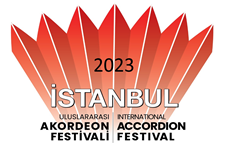 KONSERLERDE NELER VAR? // WHAT'S ON THE CONCERTS?
1.GÜN: 
TÜRK VE DÜNYA MÜZİKLERİ - ETNOGRAM İSTANBUL - İKÇT 
 
ISTIKLAL MARŞI: Tüm Konuklar Sahnede...
(Körük Rüzgarında Melodiler (Düzenleme/AAE)) Yetişirse???
ALBİNONİ ADAGİO, ÜSKÜDAR, SERENADE (SCHUBERT), HABABAM (MELİH KİBAR BESTESİ), TRES PALABRAS, MONTİ CHARDAS, 
TURNA SURREENTO, CİELİTO LİNDO, GÜLNİHAL, SAMANYOLU, PADAM, SULE CİEL DE PARİS, INDİFFERENCE, HATIRLA SEVGİLİ,  (TUNA DALGALARI,  2. VALS VE İMPARATOR VALSİ DE OLABİLİR) ???
BESSAME,  QUİSSAS, QUİN SERA, ..., TİCO TİCO, CARAVAN, BRASİL, EL CUMBANCHERO, SON MEKTUP,  ÇAL KANUNUM ÇAL...
ERMENİ: SORERİ HOVİN MERNEM AMAN AGAVNİ
ARAP: BİNTİŞ HALEBİYA, HALİ HALİ
SEFERAD: AZDER ELİMELEYK, HAVA NAGİLA
GREK: SAGAPO,  SİKO HOREPSU HOREPSU SİRTAKİ
ANADOLU: UZUN INCE BİR YOLDAYIM, KASAP HAVASI
KAFKAS (ŞEYH ŞAMİL), BALKAN (AĞIR ROMAN,  KANZURKA)

GÜNÜN KONUK SOLİSTLERİ VE TOPLULUKLARI  
				DUŞAN DORDEVIC / SIRBİSTAN 
 
TÜRKİYE’DEN ÜSTATLAR 			AYDIN YAVAŞ & ORKESTRASI / TÜRKİYE

DANSLARI İLE EŞLİK EDENLER 		ABDULLAH ÇIPLAK VE DANS GRUBU 
				
■ KONSER SONUNDA 10.YIL MARŞI
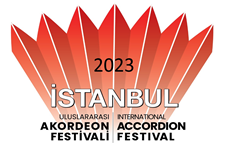 2. GÜN: 
MILONGA ISTANBUL 
	
 
ETNOGRAM İSTANBUL:
 
ADİOS MUCHACOS, A MEDİA LUZ, EL CHOCLO, JALUZİ, POUR UNA CABESA, LA SOLEDAD, 
LA COMPARSİTA, (ARJANTİN STİLDE) 
GEL SEN NE ÇEKTİĞİMİ BİR DE BANA SOR (M. KİBAR), 
LİBER TANGO, OBLİVİON
MAZİ, SEVDİM BİR GENÇ KADINI, BİR ÇAPKINA YANGINIM,  DİNLE SEVGİLİ, 
 

GÜNÜN KONUK SOLİSTLERİ VE TOPLULUKLARI  
				EGLE ONA BARTKEVİCİUTE  / LETONYA
 
 				BURAK ŞENDAĞ & MELTEM ANAFARTA İKİLİSİ  / TÜRKİYE 
 TÜRKİYE’DEN ÜSTATLAR 		KAMURAN TERZİOĞLU, ADEM TEMİZ, MANUK HAMPARYAN, HAYKO GÜZELKEÇECİYAN, 

 DANSLARI İLE EŞLİK EDENLER 		TANGO MİA -  GAMZE TULPAR VE DANS TOLPLULUĞU / TÜRKİYE 


■ KONSER SONUNDA 10.YIL MARŞI
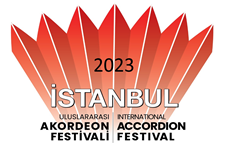 3. GÜN: 
SUYUN ÖTEKİ YAKASI VE ANADOLU’DAN NAĞMELER – 
BALKAN VE ANADOLU MÜZİĞİ VE DANSLARI BULUŞMALARI
 
 
 
ETNOGRAM İSTANBUL:
SAMYOTİSA, DENİZDEN GELEN, ZİGOŞ, ALİ PAŞA, SÜLÜMANAGA, İSPANYOL KASABI, İSTANBUL KASABI,
ISTANBUL (L.YÜKSEL), AĞIR ROMAN,  KANZURKA, 11'Lİ (KOPANİKA)
 
GÜNÜN KONUK SOLİSTLERİ VE TOPLULUKLARI  
				VESNA & SAŞA STOJİLJKOVİÇ - ACCODUET / SLOVENYA 
 
  				MURAT BALKAN  /  TÜRKİYE

	TÜRKİYE’DEN ÜSTATLAR 
				ERTUĞRUL ŞENTÜRK, BEKİR SAKARYA, ERCAN TAŞDEMİR, 
				SAMET PLANALI & BANDOROLL
	DANSLARI İLE EŞLİK EDENLER 
				DOÇ. DR. KEREM CENK YILMAZ VE DOÇ. DİLEK CANTEKİN ELYAĞUTU 
				SERDAR BOMBACI VE DANS TOPLULUĞU 
				TURKUAZ DANS TOPLULUĞU – EREN DURSUN
■ KONSER SONUNDA 10.YIL MARŞI
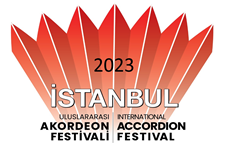 4. GÜN: 
KAF DAĞI VE ÖTESİNDEN ESİNTİLER
KAFKAS KÜLTÜR COĞRAFYASINDAN MÜZİK VE DANSLAR
 
 ETNOGRAM İSTANBUL:
AZERBAYCAN SÜİT,  ÇOBANLAR, NAZELEME,  
BAHAR DANSI (Dağıstan DHT), BULUŞMA (Dağıstan DHT),
DAVLURİ, SİMD,  KAAFE, LEZGİNKA, 
 
 
GÜNÜN KONUK SOLİSTLERİ VE TOPLULUKLARI  
				OROSZ ZOLTAN / MACARİSTAN 
 
 				GÜLCAN ALTAN VE ELGÜN GULİYEV / TÜRKİYE – AZERBAYCAN  
TÜRKİYE’DEN GARMON VE VURMALI ÇALGILAR ÜSTATLARI 	
				CENGİZ BERKÜN, TOLGA GELERİ, EMRE KUYUMCU, BURAK ALKAN, ALPAY KARAYEL, 
				FERHAT UZUNBAŞ, MEHMET İNCELİ, MUSTAFA YAVUZDEMİR, 	DENİZ EREN TORUN, 
				MUHARREM TEKİN, YUNUS SÖNMEZ, ZİYA SERKAN DOĞAN, TOLGA ARAS
 DANSLARI İLE EŞLİK EDENLER 
				DOÇ. DR. KEREM CENK YILMAZ VE DOÇ. DİLEK CANTEKİN ELYAĞUTU 
				SERDAR BOMBACI VE DANS TOPLULUĞU 
				TURKUAZ DANS TOPLULUĞU – EREN DURSUN
■ KONSER SONUNDA 10.YIL MARŞI
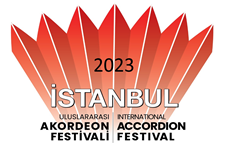 FESTİVAL KATILIMCILARINDAN BAZILARI
OROSZ ZOLTAN: 				https://www.youtube.com/@ZoltanOroszAccordionist
DUŞAN DORDEVİÇ: 				https://www.youtube.com/@dusandjordjevic92
EGLE ONA BARTKEVİČİŪTĖ: 			https://www.youtube.com/@eglutacco
VESNA BAJİC STOJİLJKOVİC (ACCDUET /AKKO İKİLİSİ) 	https://www.youtube.com/@ACCDUET
SUBHAN KÖÇERLİ: 				https://www.youtube.com/@subhankocrlisubhankocharli5279
ANGEL MARİNOV: 				https://www.youtube.com/watch?v=XZftUh4Rnww
SERVER KERİMOV: 				https://www.instagram.com/serverkerimov46/ 	https://www.youtube.com/watch?v=ybkMuVk63IY
VOKAL SOLİST GÜLCAN ALTAN 		https://www.youtube.com/@GulcanALTANofficial
VOKAL SOLİST ELGUN GULİYEV 		https://www.youtube.com/@mrtenore
VOKAL SOLİST MURAT BALKAN 		https://www.youtube.com/@MuratBalkanOfficial
AYDIN YAVAŞ				https://www.youtube.com/@AYDINYAVAS
BURAK ŞENDAĞ & VOKAL DÜET ARJANTİN		https://www.youtube.com/@burak_sendag
ERCAN TAŞDEMİR			https://www.youtube.com/@mucisian1
ERTUĞRUL ŞENTÜRK 			https://www.youtube.com/watch?v=BhtAgaQQLAU
BEKİR SAKARYA 			https://www.youtube.com/@bekirsakarya4769
SAMET  PLANALI & BANDOROLL		https://www.instagram.com/bandoroll/?fbclid=IwAR2ZYUSNAnYBY_VJQ4HVEt_FbPzrYOTuw2w7LkCYLNhwKN-osoE59Yjft5U
CENGİZ BERKÜN 			https://www.youtube.com/@cengizberkun
HALİL İBRAHİM ONAY 			https://www.youtube.com/@hionay
EMRE KUYUMCU			https://www.youtube.com/results?search_query=Emre+Kuyumcu
BURAK ALKAN 			https://www.instagram.com/burakalkani/
İSTANBUL KÖRÜKLÜ ÇALGILAR TOPLULUĞU / ETNOGRAM İSTANBUL 	https://www.youtube.com/watch?v=R7kPFu4eb7c	https://www.youtube.com/@azizalielyagutu/videos
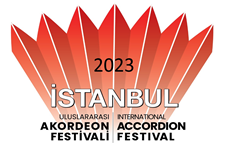 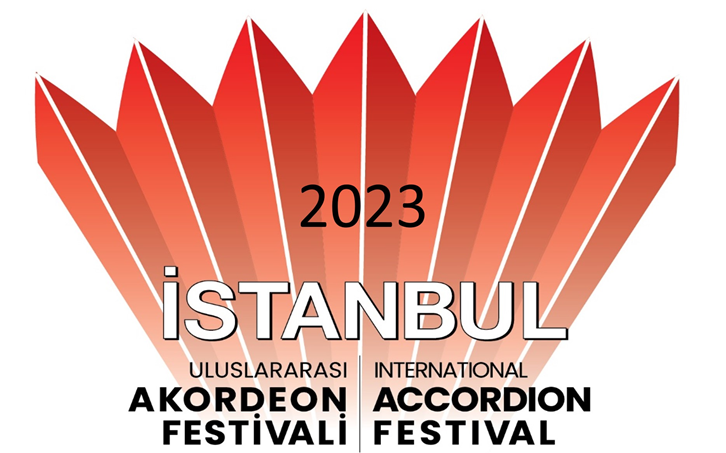 SAYGIDEĞER KATILIMCILAR 
ÜLKEMİZİN KÜLTÜR, SANAT VE EĞİTİM HAYATI İÇİN ÖNEMLİ OLDUĞUNU DÜŞÜNDÜĞÜMÜZ TÜM BU BÜTÜNLEŞİK ORGANİZASYONA, DESTEKLERİNİZ İÇİN ŞİMDİDEN MİNNETİMİ 
ŞAHSIM VE DERNEĞİMİZ AKORDER ADINA İFADE ETMEK İSTERİM. 
LÜTFEN GÖRÜŞ, ÖNERİ, UYARI, KATKILARINIZI ESİRGEMEYİN
SAYGILARIMLA 
Aziz Ali ELYAĞUTU
Festival  Kurucu ve Yönetmeni 
İletişim: 
GSM:+905327836494  E. Mail:  aaelyagutu@akorder.com
ESTEEMED PARTICIPANTS
THANK YOU FOR YOUR SUPPORT TO ALL OF THIS INTEGRATED ORGANIZATION THAT WE THINK IS IMPORTANT FOR THE CULTURE, ART AND EDUCATIONAL LIFE OF OUR COUNTRY
I WOULD LIKE TO EXPRESS IT ON BEHALF OF MY PERSON AND OUR ASSOCIATION ACORDER.
PLEASE REMEMBER YOUR OPINIONS, SUGGESTIONS, WARNINGS, CONTRIBUTIONS
KIND REGARDS
AZIZ ALI ELYAGUTU
FESTIVAL FOUNDER AND DIRECTOR
COMMUNICATION:
GSM:+905327836494 E. MAIL: aaelyagutu@akorder.com
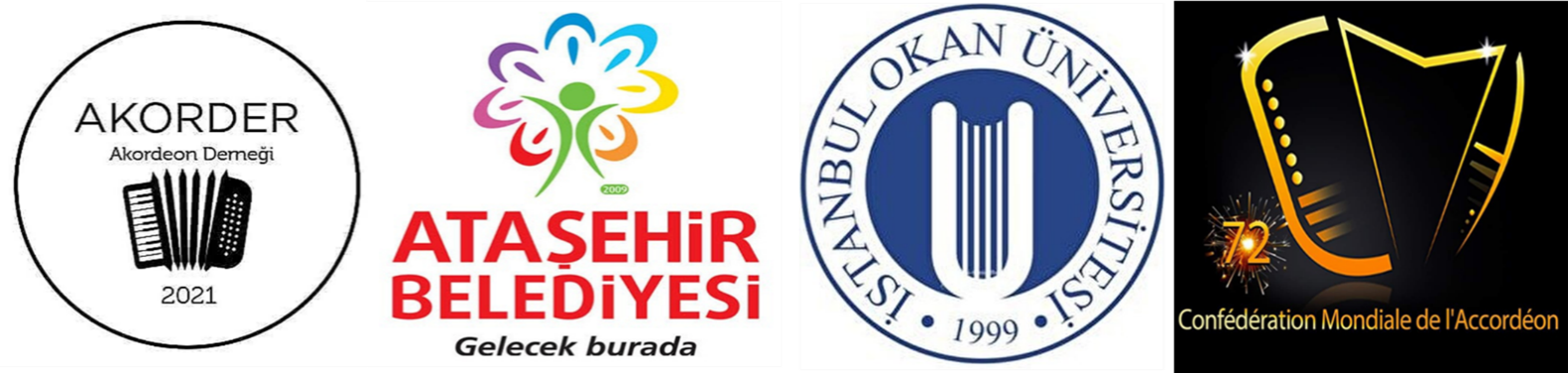 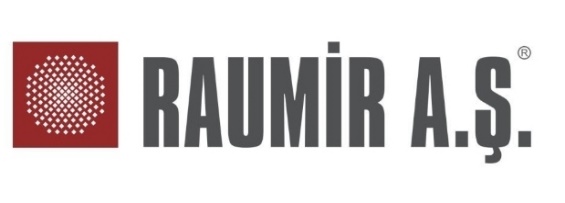 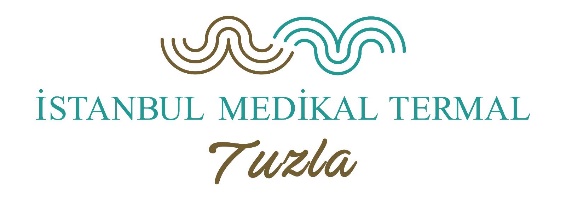